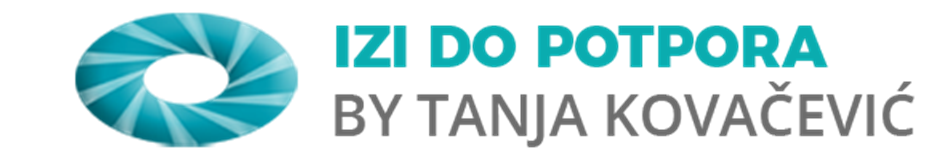 IZI DO POTPORA
IZRAČUNOM DO POTPORA
LAKO DO POTPORA
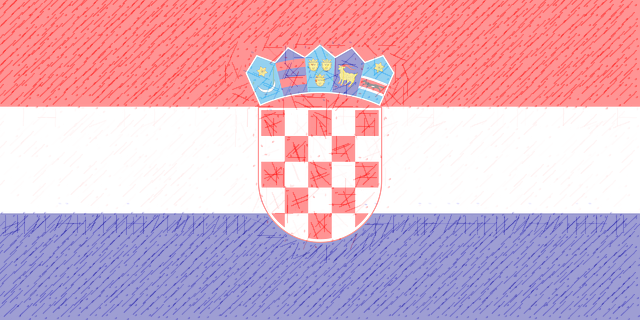 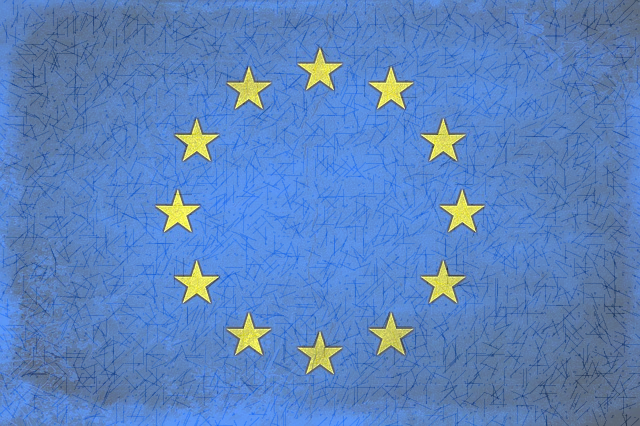 HR
EU
Pod pokroviteljstvom:
GRAD ZAGREB				OBRTNIČKA KOMORA ZAGREB
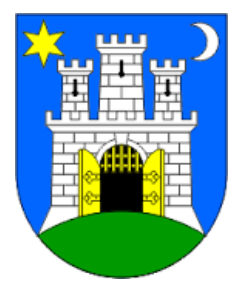 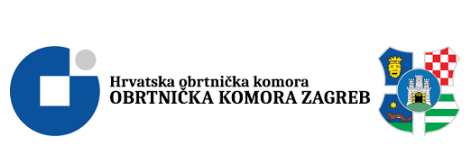 struktura aplikacije
Izi do potpora jedinstvena je aplikacija:
Prva i jedina aplikacija u Republici Hrvatskoj za bespovratna sredstva i ostale programe sufinanciranja
Jedina aplikacija, odnosno stranica na kojoj su objedinjeni 
      SVI NATJEČAJI IZ EU i NACIONALNIH FONDOVA
Jedina aplikacija na kojoj korisnici mogu izabrati točno određeni natječaj koji je u najavi te pratiti samo njega (notifikacije za ostale natječaje u tom slučaju neće dolaziti i zatrpavati inbox)
IZI DO POTPORA JEDINSTVENA JE APLIKACIJA:
Jedina aplikacija koja svojim Korisnicima nudi mogućnost IZRAČUNA (BODOVANJE):
		- prihvatljivosti kao Prijavitelja
         - prihvatljivosti Projektnih aktivnosti
         - prihvatljivost Projekta
 Jedina aplikacija koja svoje korisnike upućuje na konzultantsku kuću za izradu njegove     
      projektne prijave
WEB PORTAL
www.izidopotpora.hr
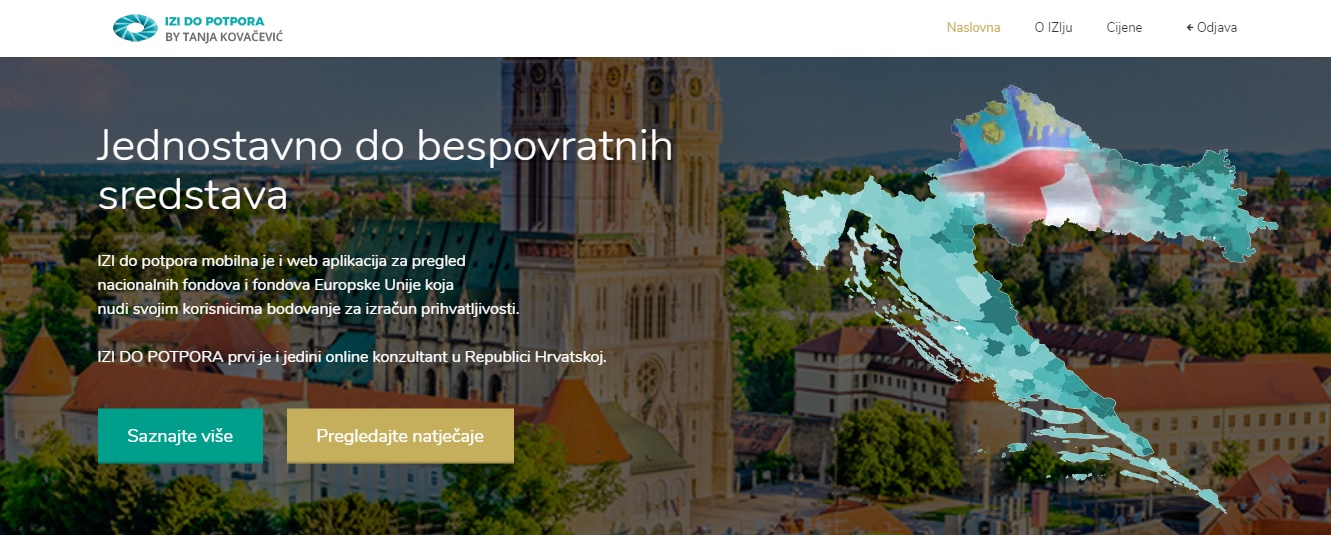 CENTRALIZIRANA BAZA NATJEČAJA
NACIONALNI NATJEČAJI 
Gradski
Županijski
 Regionalni
 Ministarstva
 Turističke zajednice
 Financijske institucije (HBOR, HAMAG – BICRO)
CENTRALIZIRANA BAZA NATJEČAJA
EU NATJEČAJI – 2014./2020.
Operativni programi:
 OP Konkurentnost i kohezija 
 OP Učinkoviti ljudski potencijali 
 OP Pomorstvo i ribarstvo
 Program ruralnog razvoja Republike Hrvatske
Korisnici aplikacije
Trgovačka društva (mikro, mali, srednji i veliki poduzetnici)
 Obrtnici
 Obiteljska poljoprivredna gospodarstva (OPG-i) 
 Znanstvene i obrazovne ustanove
 Udruge / Zadruge / Klasteri 
 Ostali pravni oblici (Gospodarsko – interesna udruženja, proizvođačke organizacije, profitne /  neprofitne organizacije i sl.)
prednosti aplikacije
Centralizirana baza nacionalnih i međunarodnih EU natječaja koja omogućava:
 Pravovremeno informiranje o raspisanim natječajima,
 Brzo pretraživanje najavljenih i otvorenih natječaja,
 Filtriranje natječaja prema vrsti potpore, namjeni, lokaciji ulaganja i iznosu potpore,
Kontrolu prihvatljivosti planiranih investicijskih aktivnosti u skladu s raspisanim natječajima,
 Efikasnu kontrolu prihvatljivosti prijavitelja,
 Efikasnu kontrolu prihvatljivosti aktivnosti putem izračuna „praga” prihvatljivosti,
 Jednostavno preuzimanje kompletne natječajne dokumentacije te
 Pravovremeno informiranje o izmjenama natječaja i natječajne dokumentacije.
Ostale Funkcionalnosti aplikacije
Pristup bazi natječaja putem računala, tableta i/ili mobitela,
 Registracija korisnika putem maila,
 Obavještavanje korisnika o raspisanim natječajima i njihovim promjenama PUSH   
     NOTIFIKACIJAMA,
Jednostavno iščitavanje sažetka natječaja (prihvatljivih prijavitelja, područja ulaganja, vrste potpore, iznosa i/ili intenziteta, namjene),
 Jednostavno preuzimanje natječajne dokumentacije,
 Podrška korisnicima putem maila / info telefona i
 Mogućnost ugovaranja sastanka s poslovnim konzultantom.
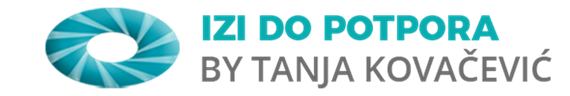 HVALA NA PAŽNJI !
www.izidopotpora.hr
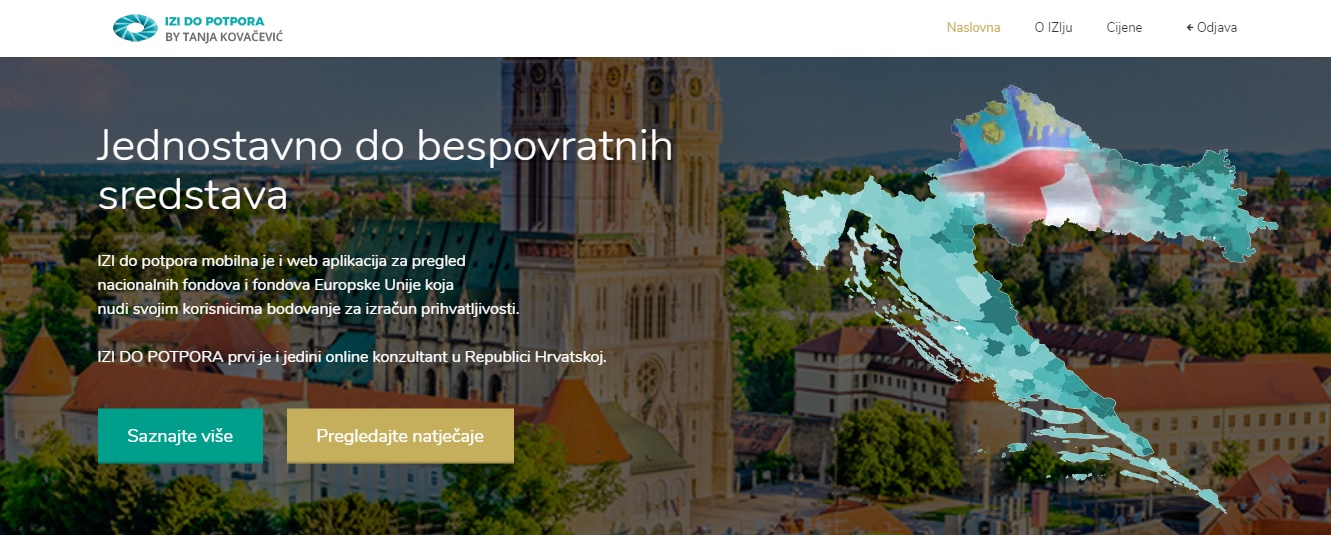